SPORTS QUIZ
By Jack
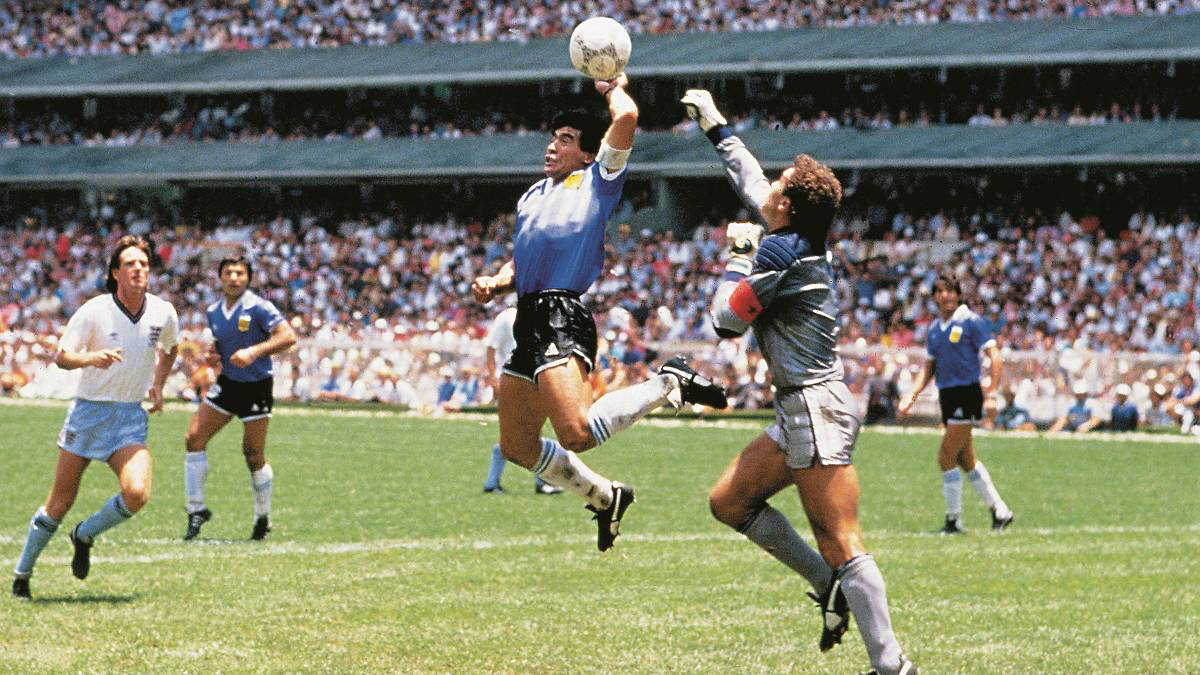 Question 1
What year was Maradonna’s “hand of God”?
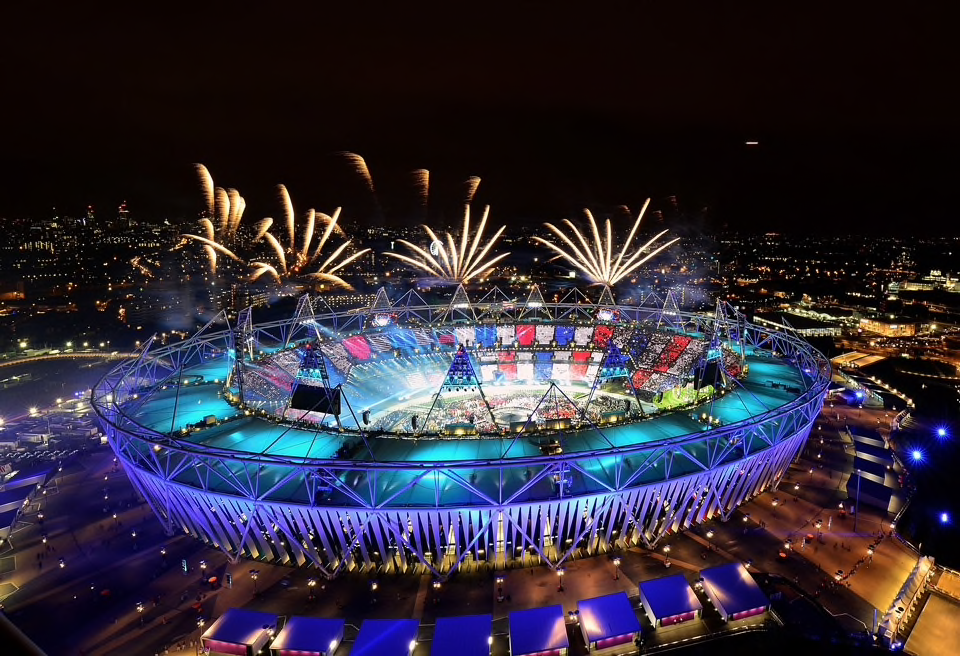 Question 2
When was the last time London hosted the Olympics?
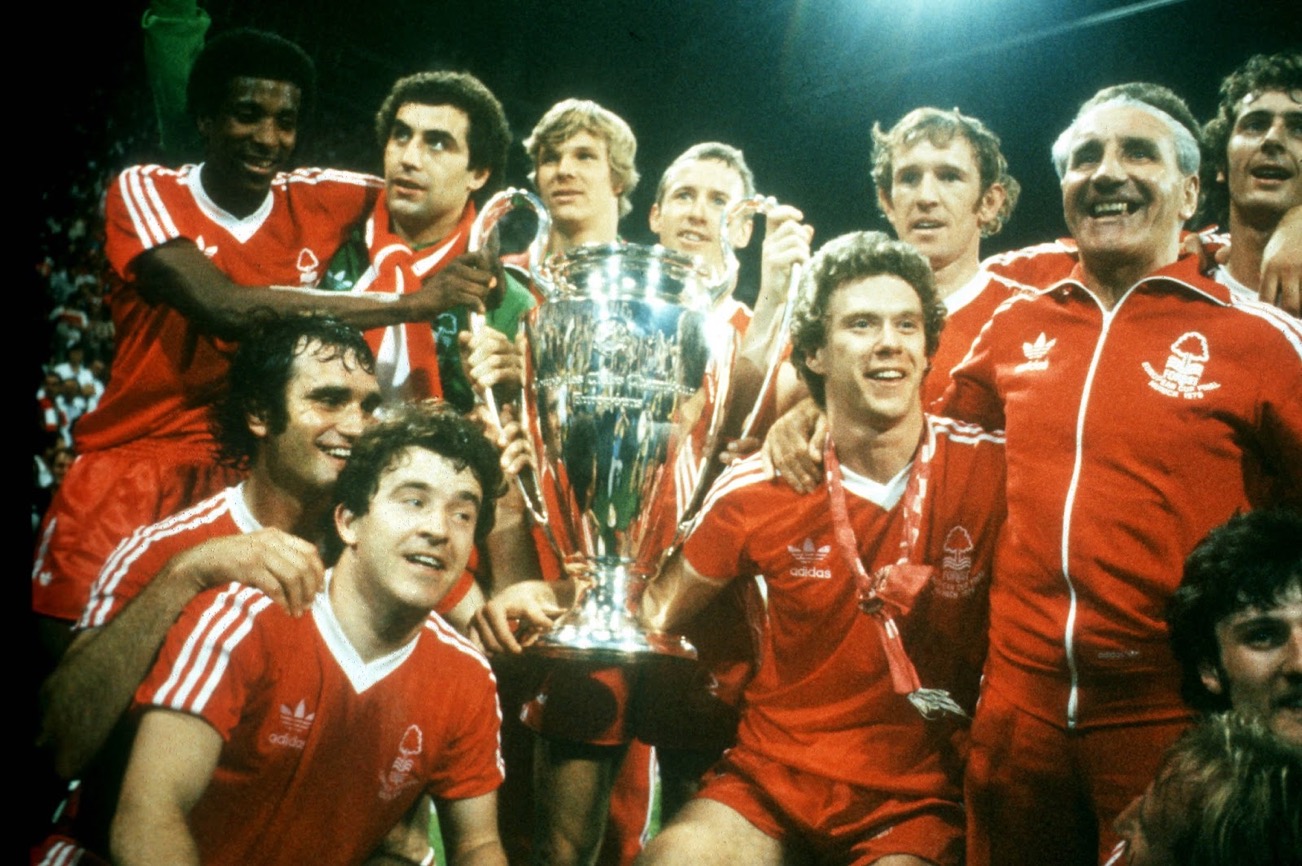 Question 3
What two years did Nottingham Forest win the European Cup?
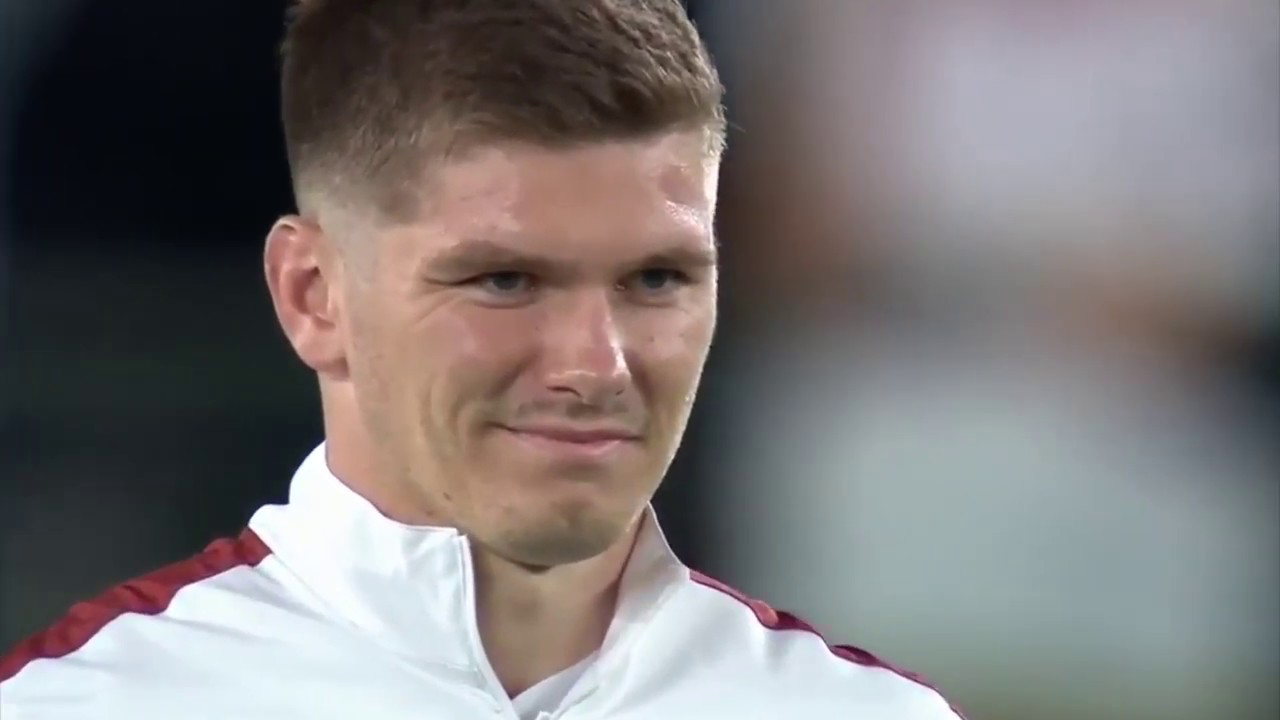 Question 4
What sport has a position called ‘Fly Half’?
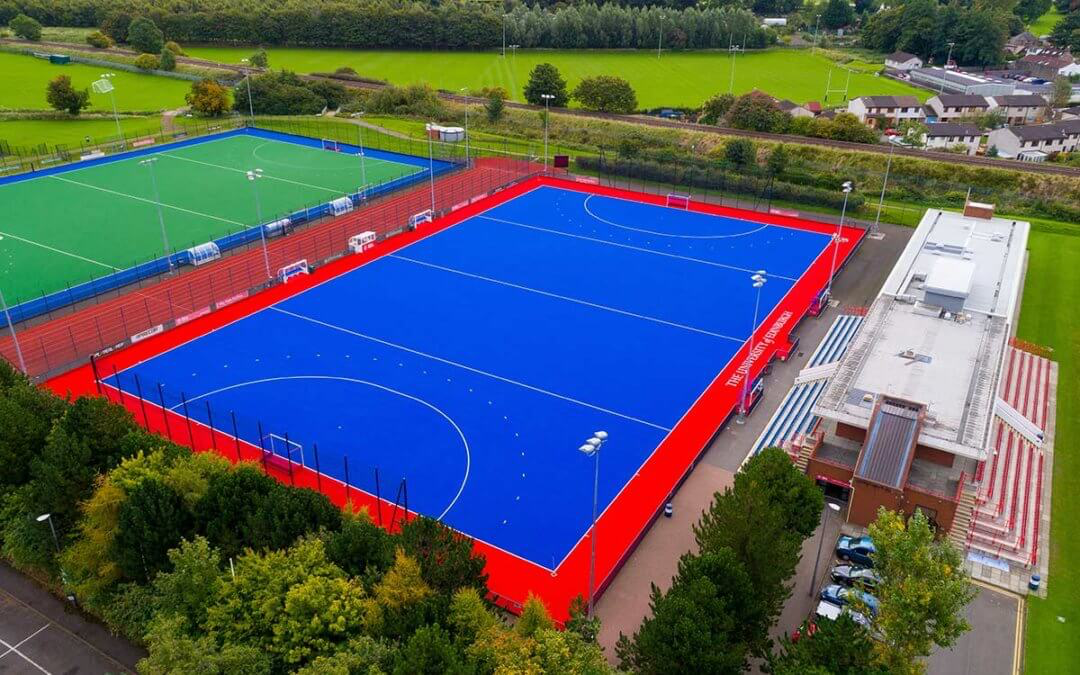 Question 5
What sport do you have to score in the ‘D’?
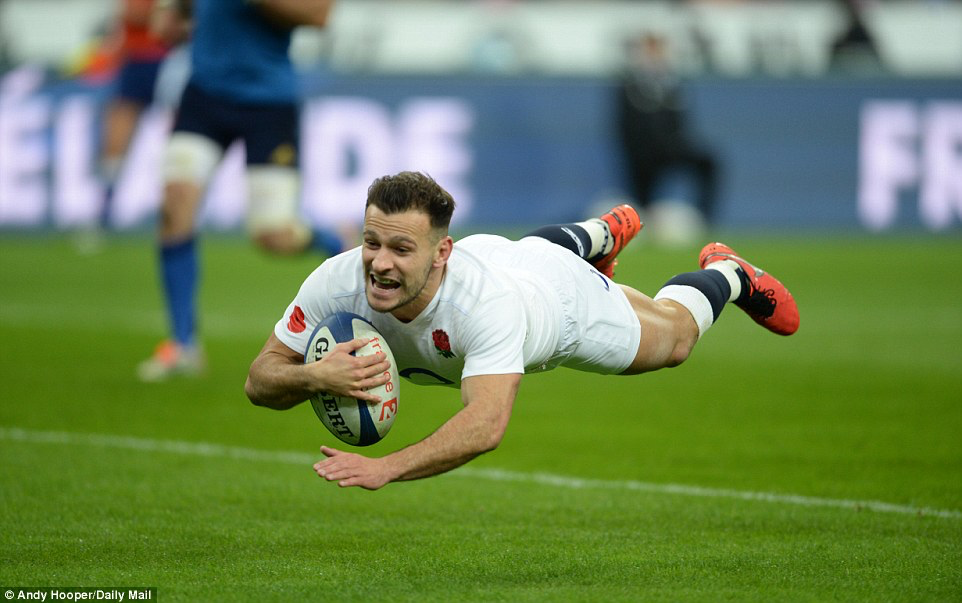 Question 6
How many points do you get for a ‘TRY’ in Rugby Union?
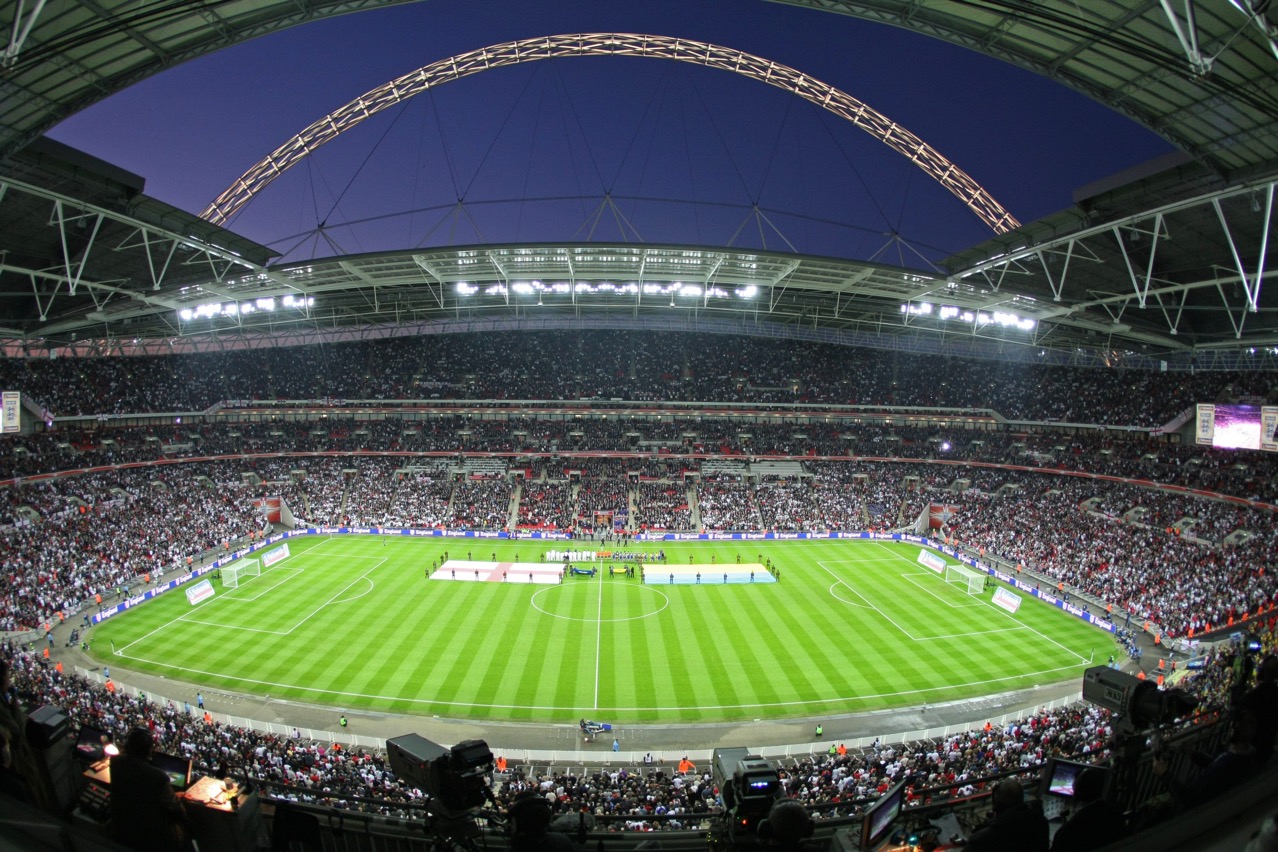 Question 7
What is the England football home ground called?
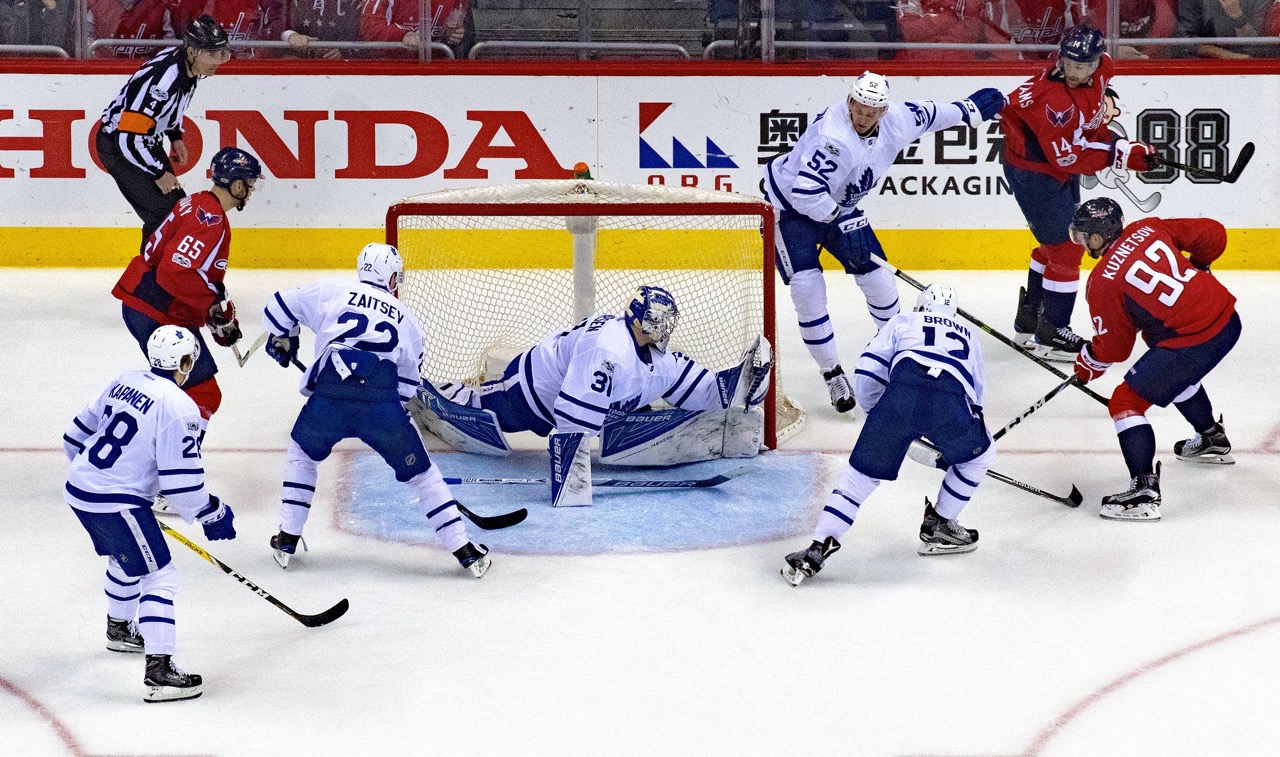 Question 8
What do you slap in Ice-Hockey ?
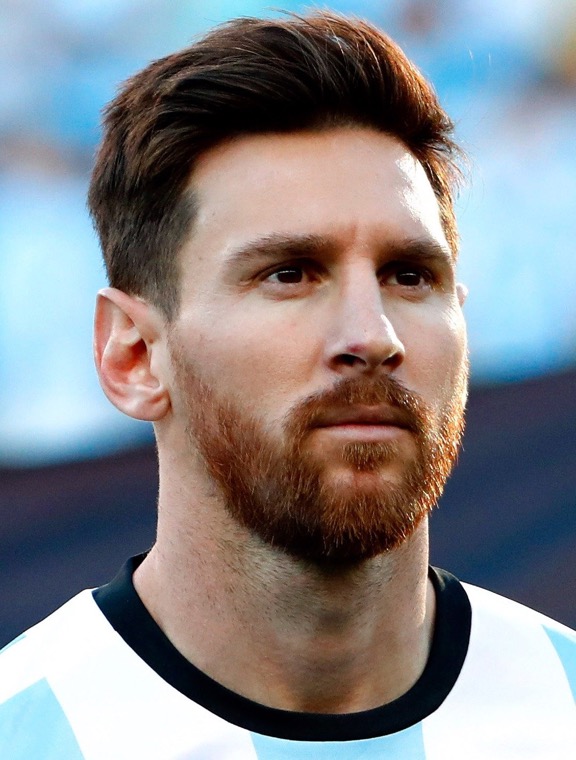 Question 9
Which country is Lionel Messi from ?
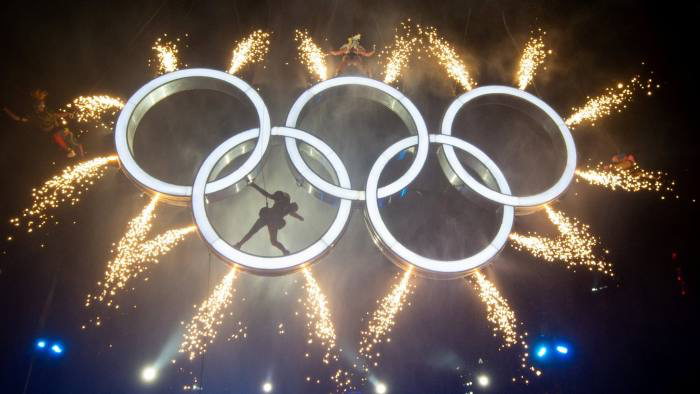 Question 10
What five colours make up the Olympic rings ?
Answers
1 1986 against England 
2 2012
3 1979 Malmo and Hamburg 1980
4 Rugby 
5 Hockey 
6 5
7 Wembley 
8 Puck
9 Argentina 
10 Blue, Yellow, Black, Green, Red